زانكۆی سه‌لاحه‌ددین-هه‌ولێر
كۆلێژی په‌روه‌رده‌ی بنه‌ڕه‌تی
سه‌نته‌ری په‌روه‌رده‌ی پێشه‌نگكاری سه‌لاحه‌دین‌
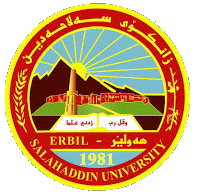 په‌روه‌رده‌ی پێشه‌نگكاری
په‌روه‌رده‌ی 
پێشه‌نگكاری
سه‌نته‌ری په‌روه‌رده‌ی پێشه‌نگكاریی سه‌لاحه‌ددین‌
٢٠١٩ - ٢٠٢٠
0
دروستكردنی تاوه‌ر
1
“Respect your fellow human being, treat them fairly, disagree with them honestly, enjoy their friendship, explore your thoughts about one another candidly, work together for a common goal and help one another achieve it.”					  Bill Bradley
ڕێز له‌ هاوه‌ڵانی كارت بگره‌، دادوه‌رانه‌ مامه‌ڵه‌یان له‌گه‌ڵ بكه‌، ڕستگۆیانه‌ دژیان به‌، چێژ له‌ براده‌رایه‌تیكردنیان وه‌رگره‌، بیروڕاتان له‌سه‌ر یه‌كتر ڕاستگۆیانه‌ بگۆڕ‌نه‌وه‌، به‌یه‌كه‌وه‌ بۆ ئامانجێكی هاوبه‌ش كاربكه‌ن و هاوكاری یه‌كتر بن له‌ به‌ده‌ستهێنانی.
بیڵ بڕادلی
2
پرۆژه‌ی دروستكردنی تاوه‌ر
پارێزگای هه‌ولێر پرۆژه‌یه‌كی ڕاگه‌یاندووه‌ و تیایدا داوا له‌ گشت وه‌به‌رهێنه‌ران ده‌كات  كه‌ ته‌نده‌ر پێشكه‌ش به‌ هۆبه‌ی پرۆژه‌كان له‌ پارێزگای بكه‌ن. 
بۆ زانیاری ئێوه‌ تاوه‌ره‌كه‌ ده‌كه‌وێته‌ سه‌ر شه‌قامی ١٥٠م  و ئامانج وایه‌ تاوه‌رێكی سه‌رنج ڕاكێش و به‌رز بێت.

تێبینی: تاوه‌ره‌كه‌ ده‌بێ سه‌ره‌تا شێوه‌ ئه‌ندازه‌ییه‌كه‌ی به‌ كاغه‌ز دروستبكرێ و له‌گه‌ڵ ته‌نده‌ره‌كه‌ پێشكه‌شی پارێزگای هه‌ولێر بكرێت.

ئه‌وه‌ی له‌سه‌ر ئێوه‌یه‌ له‌ قۆناغی ئێستادا ته‌نها دروستكردنی تاوه‌ره‌كه‌یه‌ به‌ كاغه‌ز.
3
دروستكردنی تاوه‌ر
بۆ دروستكردنی تاوه‌ره‌كه‌ پێویسته‌ ئه‌مانه‌ی خواره‌وه‌ بكڕیت:
سه‌رمایه‌ی به‌رده‌ست: ١٠٠٠٠٠ بۆ هه‌ر تیمێك
وه‌ره‌قه‌		نرخی هه‌ر وه‌ره‌قه‌یه‌ك 		٣٠٠٠ دینار 
تیپ 		نرخی هه‌ر سانتیمه‌ترێ		٢٠٠٠ دینار
سمغ		نرخی بۆ‌ خواستنی 	     	           ٥٠٠٠ دینار
هه‌ر تیمێك ٤٠ خوله‌كی به‌رده‌سته‌ بۆ دروستكردن و فرۆشتنی تاوه‌رێك كه‌ له‌و كه‌لوپه‌لانه‌ی له‌ به‌رده‌ستیان هه‌یه‌ بۆ دروستكردنی. بنیاتنانی ئه‌و تاوه‌ره‌ ده‌بێ له‌سه‌ر بنه‌مای ئه‌و تێچووانه‌ بێ.  ده‌توانن تاوه‌ره‌كه‌ ته‌نها له‌سه‌ر مێزه‌كه‌یان جێگیر بكه‌ن، ئه‌ویش به‌ به‌كارهێنانی تێپ. نابێ هیچ شوێنێكی تر به‌كار بێت بۆ ئه‌م مه‌به‌سته‌.
4
دروستكردنی تاوه‌ر
له‌ كۆتاییدا گروپی براوه‌ ئه‌و گروپه‌ ده‌بێ كه‌ زۆرترین قازانجی ده‌بێ. 
ئه‌و سه‌رمایه‌ی له‌ به‌رده‌ستت هه‌یه‌ ئه‌گه‌ر هه‌ر بڕێكی له‌ كۆتاییه‌كه‌ی به‌كارت نه‌هێنا ئه‌وا له‌ ده‌ستت ده‌چێ.

فرۆشتن:
به‌رزی 		٢٥سم				٥٠٠٠ دینار 
به‌رزی 		٥٠سم				١٥٠٠٠ دینار
به‌رزی 		٧٥سم				٣٠٠٠٠ دینار

ئه‌گه‌ر زۆر رێك وجوان بوو، نرخه‌كه‌ی	٥٠٠٠ دینار ده‌بێت
5
هه‌ڵسه‌نگاندن بۆ دروستكردنی تاوه‌ره‌كان
١. چۆن وه‌سفێكی ئه‌و كاركردن به‌ كۆمه‌ڵ له‌ نێو خۆتان ده‌كه‌ن؟ چی شتێك باش ڕۆیی؟ چ لایه‌نێك ده‌توانن زیاتر كاری له‌سه‌ر بكه‌ن و باشتری بكه‌ن‌؟
٢. كامه‌ لایه‌ن پلانتان بۆی دانا: كات، لایه‌نی دارایی، مه‌ترسی، چۆنیه‌تی دروستكردنه‌كه‌، ...)
٣. چۆن گفتوگۆی نێوانتان هه‌ڵده‌سه‌نگێنی؟ پرۆسه‌ی بڕیاردان له‌سه‌ر شته‌كان چۆن بوو؟
٤. گشت ئه‌ندامانی تیم ده‌رفه‌تی به‌شداریان هه‌بوو\پێدرا؟
٥. چ شتێكی هاوبه‌ش به‌ خه‌یاڵت دادێ كاتێ بیر له‌و چالاكیه‌ ده‌كه‌یته‌وه‌ له‌گه‌ڵ كاری كۆمپانیا به‌شێوه‌یه‌كی گشتی؟
6
هه‌ڵسه‌نگاندن بۆ دروستكردنی تاوه‌ره‌كان
قوتابی چی فێر ده‌بێ؟
١. بیركردنه‌وه‌ و وردبوونه‌وه‌ له‌ خه‌رجی و تێچوون
٢. حساب كردن بۆ بڕی قازانج
٣. كوالیتی به‌رهه‌مه‌كان
٤. گرنگی دان به‌ سه‌رنج و بیروبۆچوونی براده‌رانی نێو تیمه‌كه‌ی.
٥. پلان دانان و نه‌خشه‌ داڕێشتن به‌ر له‌ ده‌ستكردن به‌ هه‌ر كارێ. 
٦. فێرده‌بن كه‌ باش مامه‌ڵه‌ له‌گه‌ڵ كات بكه‌ن و كات به‌های لایان هه‌بێ.
٧. له‌به‌رچاوگرتنی بڕی ئه‌و داهاته‌ی (پاره‌یه‌ی) له‌به‌رده‌ستیه‌تی بۆ ده‌ستپێكردنی هه‌ر كارێ.
7